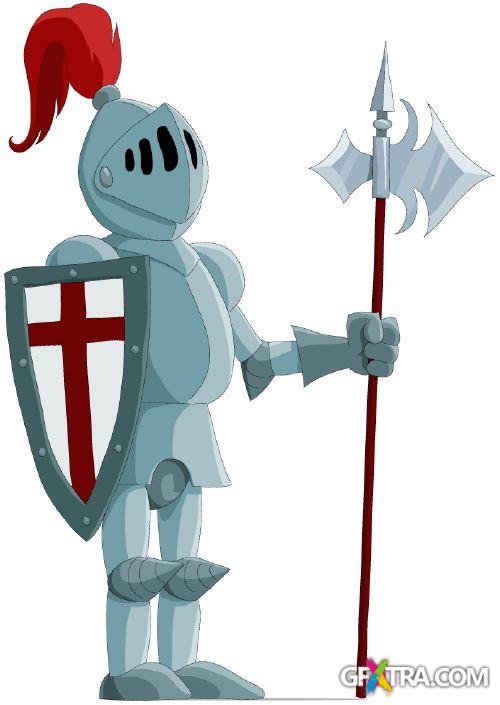 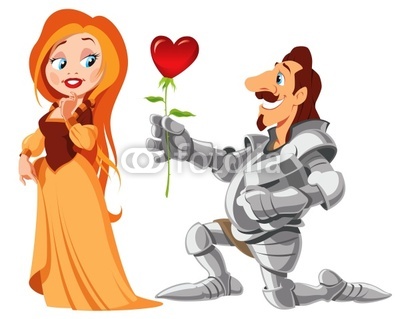 Рыцарский турнир
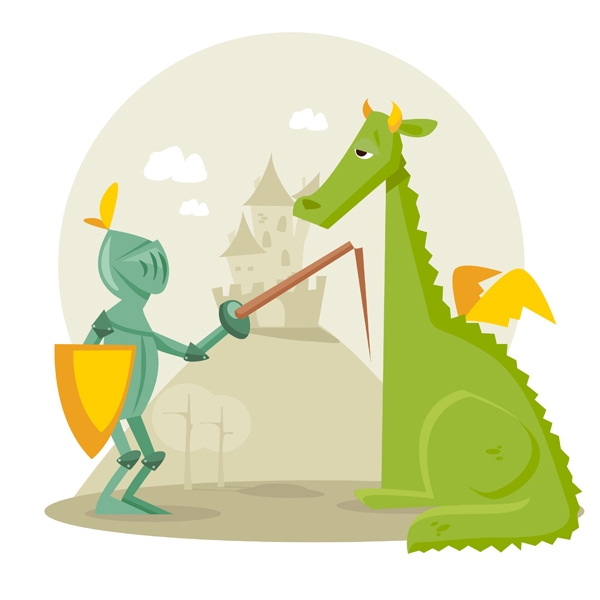 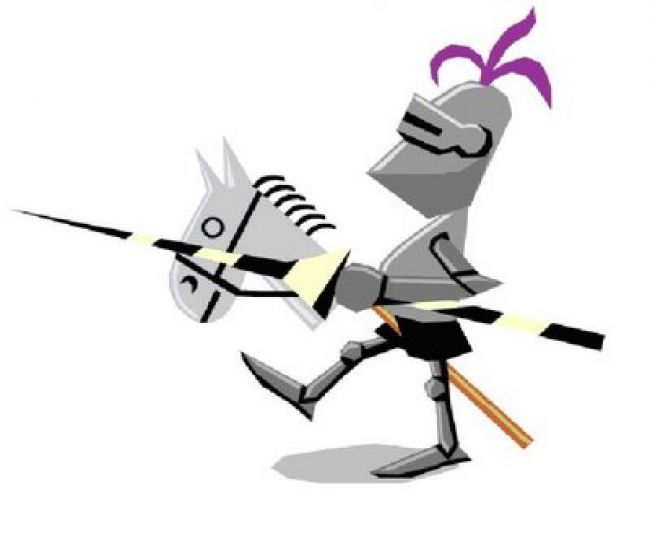 5 класс
Конкурсы  турнира
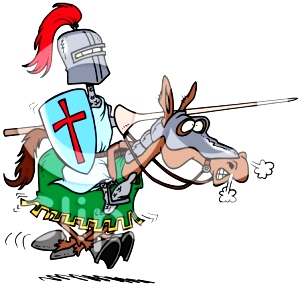 фехтование;
плавание;
охота;
игра в шахматы (разгадывание кроссворда);
владение копьем;
сочинение стихов в честь 
    прекрасной дамы;
верховая езда;
лучшая память.
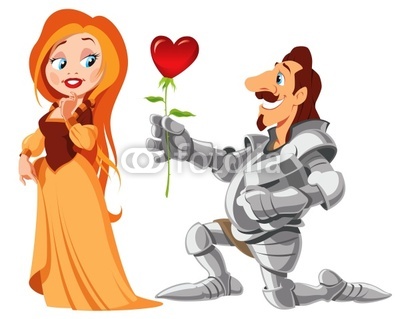 1 конкурс
Составить как можно 
больше слов из слова 
Ф Е Х Т О В А Н И Е
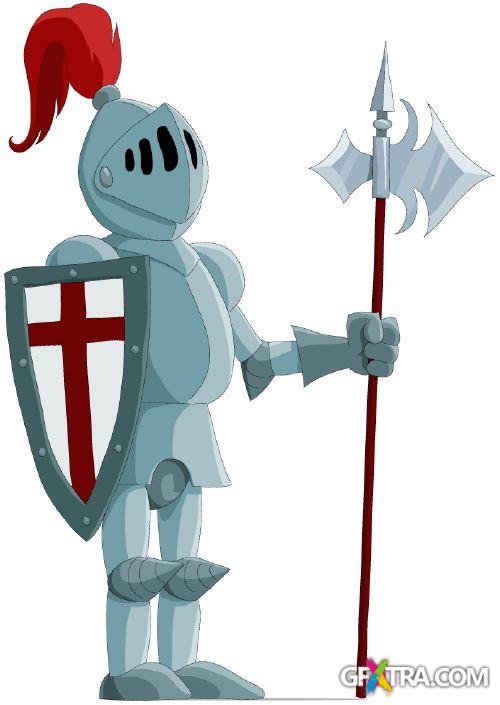 2 конкурс
Плавание
Победителем в плавании обычно становится тот, у кого самые хорошие легкие. Задание: надуть воздушный шарик, пока он не лопнет.
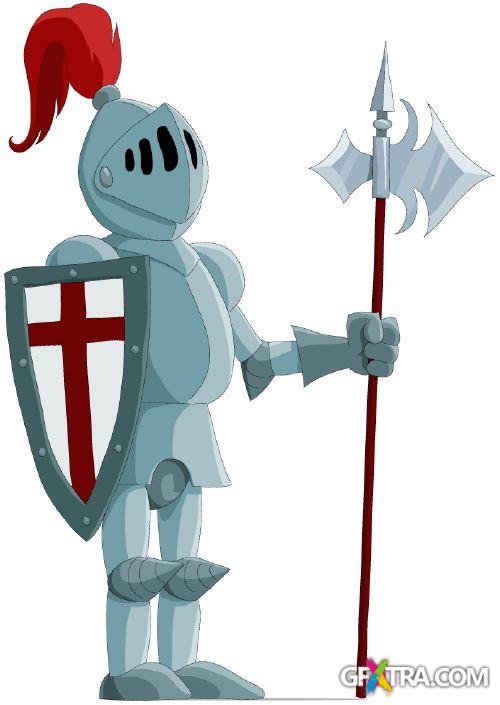 3 конкурс
Охота
Охотник – очень сильный человек! Самого сильного в классе определим, проведя соревнование по армрестлингу.
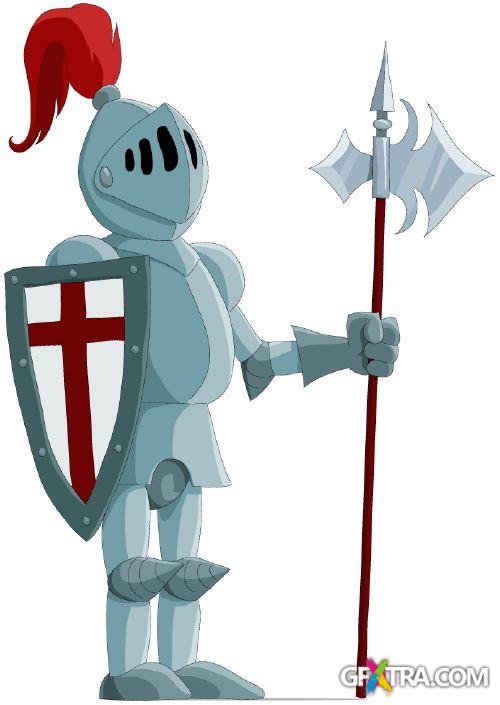 4 конкурс
Разгадывание кроссворда
1. Великий русский полководец
2. Маршал Советского Союза
3. Человек, управляющий самолётом 
4. Ряд войск, предназначенных для боя в пешем порядке 
5. Оружие, стреляющее огнём
6. Боевая машина
7. Боеприпас, овальной формы. Боевой окрашен в зеленый цвет, а учебный – в черный
8. Вооружённые силы страны
9. Стрелковое оружие
10. Боеприпас, который зарывают в землю
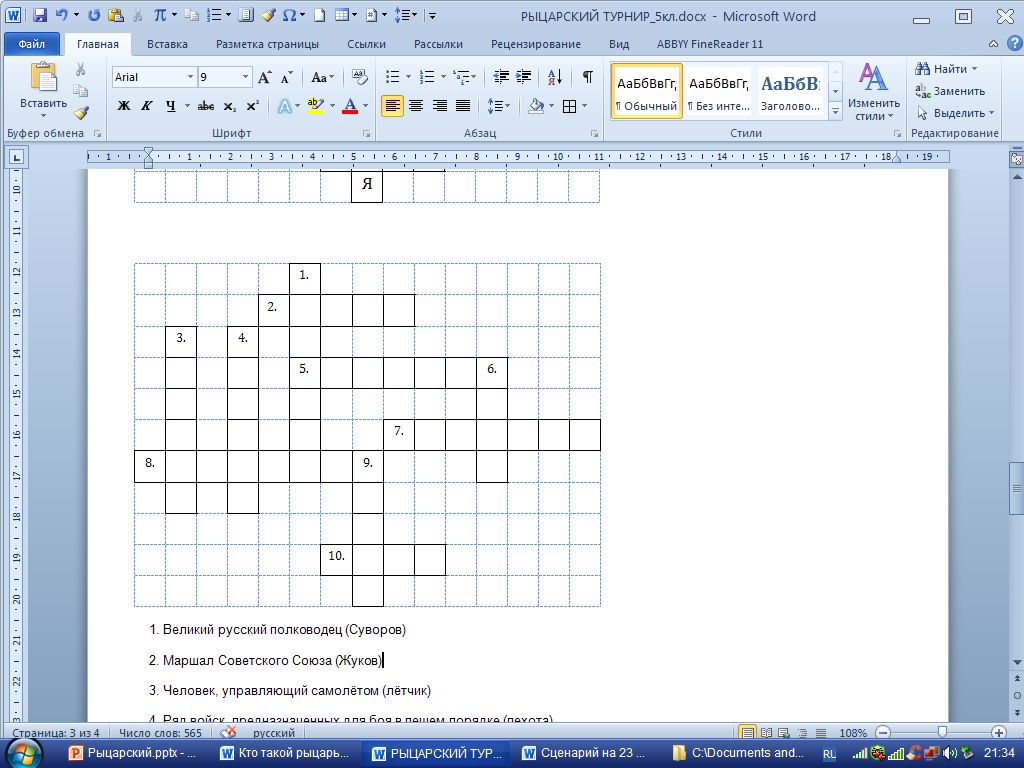 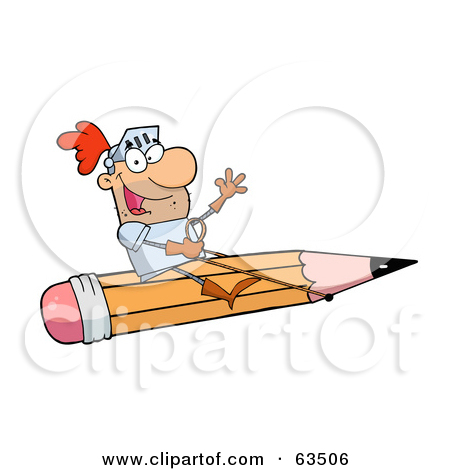 5 конкурс
Владение копьем
Необходимо набрать большее число очков в метании дротиков.
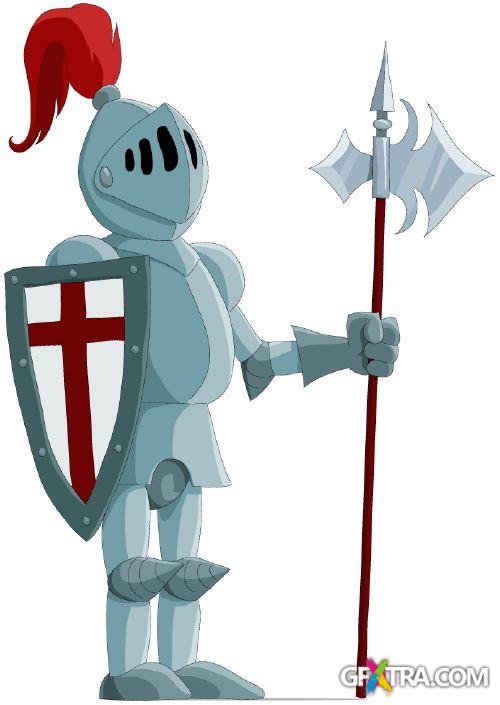 6 конкурс
Стихи
Рыцарь должен уметь сочинять 
стихи в честь дамы сердца. 
Задание: сочинить стихотворение, 
где есть рифма: 
«конь – огонь», 
«любовь – морковь».
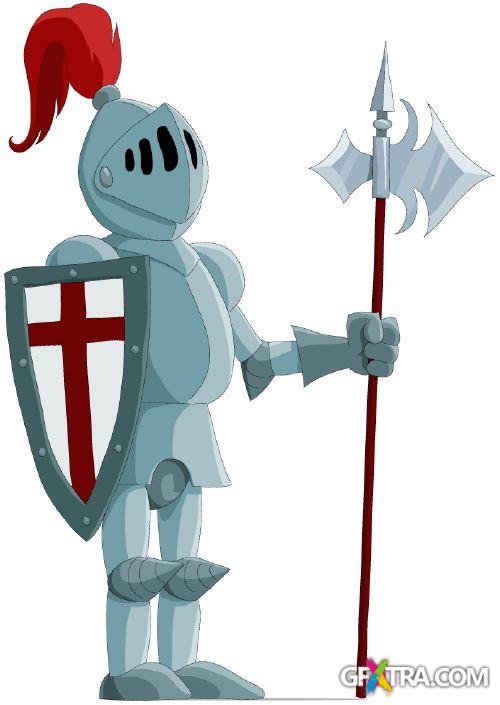 7 конкурс
Верховая езда
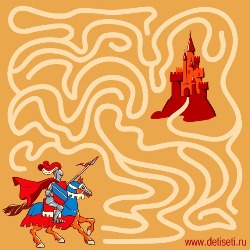 Задание: пройти по лабиринту до замка. Победит тот рыцарь, кто первый нарисует карандашом  этот путь.
8 конкурс
Лучшая память
Задание: в течение одной минуты вам демонстрируется плакат, на котором изображены разные предметы. Записать как можно больше предметов после того, как плакат уберут.
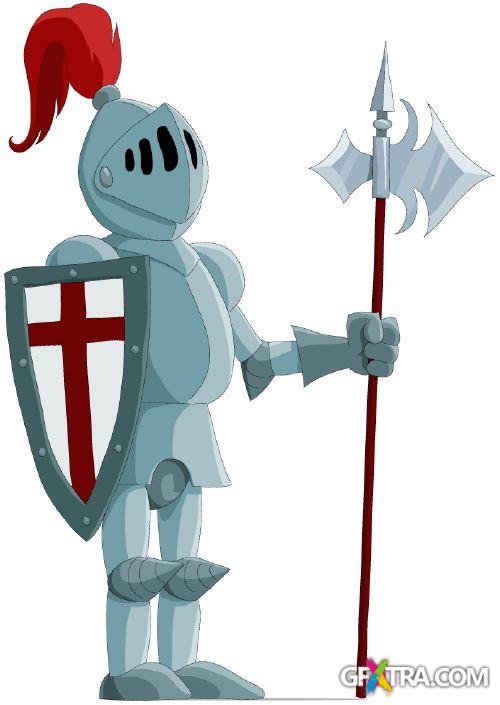 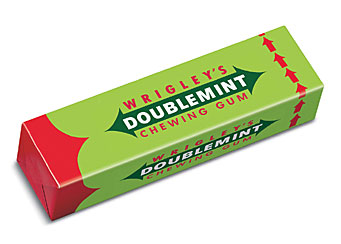 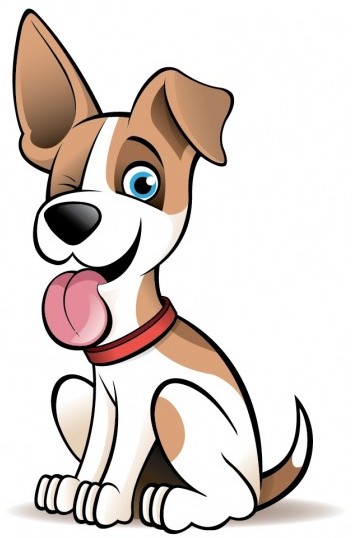 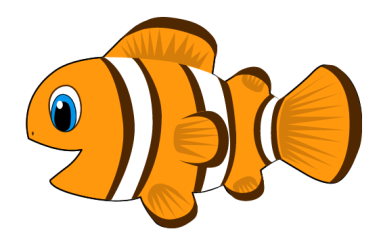 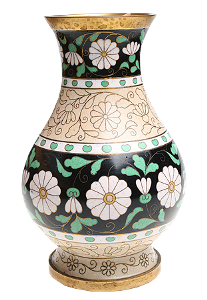 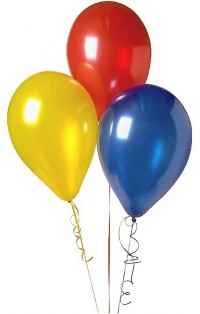 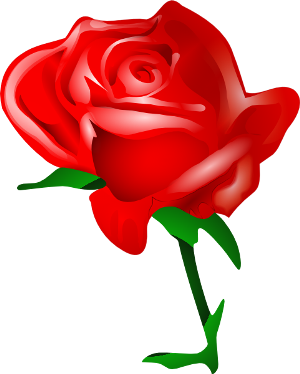 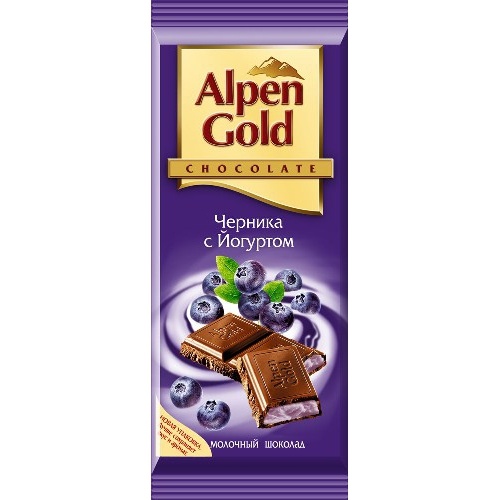 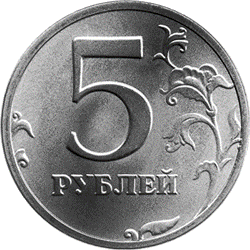 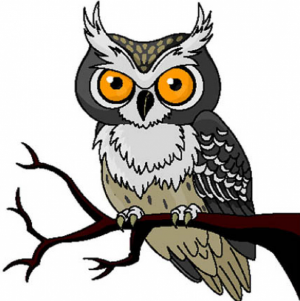 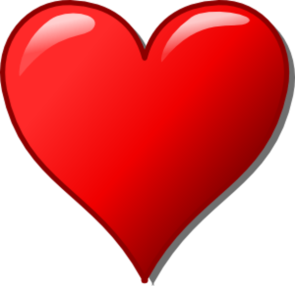 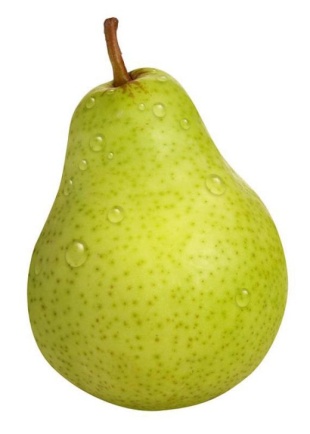 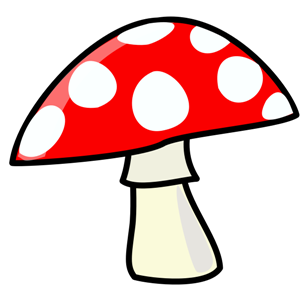 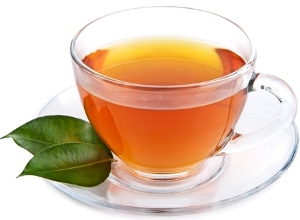 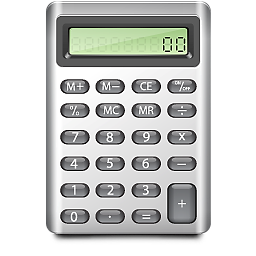 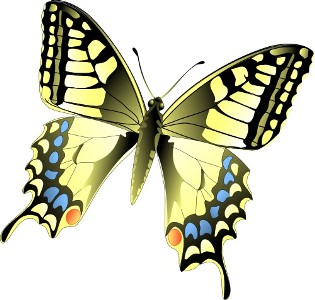 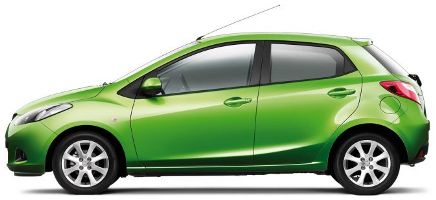 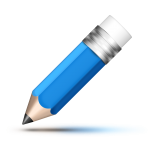